قال امير المؤمنين عليه السلام تَوَقَّوا الْبَرْدَ فِي أَوَّلِهِ، وَتَلَقَّوْهُ فِي آخِرِهِ، فَإِنَّهُ يَفْعَلُ فِي الْأَبْدَانِ كَفِعْلِهِ فِي الْأَشْجَارِ، أَوَّلُهُ يُحْرِقُ وَ آخِرُهُ يُورقُ
تأثيرات درجة الحرارة اثناء التدريب والمنافسات الرياضية
على المؤشرات الفسيولوجية والبدنية
مقدمة
ان جميع الظواهر المحيطة بنا تؤثر ايجابا وسلبا على اجسامنا ولكن من خلال التقدم التقني والعلمي اصبح من الممكن درء الاخطار من تلك الظواهر او توظيفها ايجابا الى صحتنا قدر المستطاع (الملاعب المغلقة والقاعات المغلقة التي يمكن السيطرة عليها في الشتاء والصيف )  .وان درجة الحرارة لا يمكن الاستغناء عنها ولكن ضمن الحدود الطبيعية التي يمكن دفع الاخطار التي ربما تسببها على صحتنا خاصة عند ممارسة النشاط الرياضي . وكما نعرف ان درجة الحرارة الطبيعية الداخلية للانسان تكون في أوطئ مستوياتها عند الصباح الباكر وتصل الى (36- 36.5م) وفي أعلى معدل لها يكون عند الظهيرة ويصل الى (37.3م- 37.5) تقريبا .وان الانسان يعد من ذوي الدم الحار او ذوي درجة الحرارة الثابتة اذ باختلاف المناخ والطقس فهو يمتلك من الاجهزة التي تعمل على الحفاظ على درجة حرارته عند المستوى الطبيعي .
ما هو سبب تولد الحرارة في جسم الانسان؟
عمليات التمثيل الغذائي وانتاج الطاقة والتي احد نواتجه الرئيسية الحرارة ، كما ان درجة الحرارة تختلف من عضو او جهاز الى آخر وفقا الى مستوى الوظائف والعمليات الكيميائية التي يقوم بعا فكلما ارتفعت كلما كانت درجت حرارته اعلى .
واهم مناطق انتاج الحرارة في الجسم  في الراحة ؟
وأهم منابع الحرارة لدى الانسان هو الجهاز العضلي الذي يعطي 32.3% من حرارة الجسم، ثم يأتي الكبد والجهاز الهضمي، وهما يطلقان معاً 17.5%، أما القلب الذي يعمل باستمرار فيولد 5% ...... كما تختلف درجات هذه الاعضاء اثناء اداء الجهد البدني نتيجة ما تقوم به من وظائف وتفاعلات وزيادة فعالية انتاج الطاقة .
من هو المسيطر للتحكم بميزان الحرارة في الجسم
(الوطاء ) الهيبوثلامس  وذلك من خلال مستقبلات حسية متخصصة باكتشاف درجة حرارة البيئة الخارجية والداخلية للجسم وهي منتشرة في عموم الجسم وبشكل كبير في القدمين والكفين ومنها في الاحشاء الداخلية 
 الوطاء (Hypothalamus) ويسمى أيضا تحت المهاد أو الهيبوثالامس، يعتبر تحت المهاد حلقة الوصل بين الجهاز العصبي الذاتي والجهاز الإفرازي من خلال التحكم بالهرمونات التي تفرز من  الغدة النخامية، يؤدي تحت المهاد وظائف حيوية للجسم حيث يضبط بعض عمليات الأيض، وبعض الأفعال اللاإرادية، ويقوم أيضا بإنتاج وإفراز الهرمونات المحررة التي تقوم بدورها بضبط عملية إفراز الهرمونات في الفص الأمامي للغدة النخامية، كما يحتوي على مراكز التحكم بالجوع والعطش ودرجة حرارة الجسم، يرتبط تحت المهاد بالجهاز الحوفي .
صورة موقع الهيبوثلامس والغدة النخامية
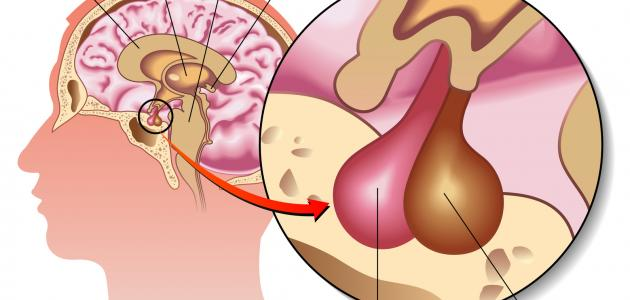 سؤال :ماهي آليات خفض او رفع درجات الحرارة ؟
اليات انقاص درجة الحرارة
زيادة معدل ضربات القلب وحجم الضربة والناتج القلبي .
توسع الاوعية الدموية (تغير مجرى الدم 30% من الناتج القلبي الى الشبكة الدموية الجلدية )
البدء بتوليد سائل العرق من الخلايا العرقية .
انقاص افراز هرمون الثيروكسين
اليات رفع درجة الحرارة
1-تضيق اوعية الدم  القريبة من الجلد من اجل تغيير مجرى الدم الى المناطق القريبة من الجسم . 
2-زيادة توليد الحرارة من خلال زيادة افراز هرمون الثيروكسين 
3-القيام بعمليات الارتجاف (التقلص والانبساط السريع للعضلات )لزيادة انتاج الطاقة
سؤال : ماهو الاتزان الحراري وما علاقته بالنشاط الرياضي
حيثما يوجد اختلاف في درجة الحرارة  تنتقل الطاقة الحرارية بالتوصيل والحمل والإشعاع من الجسم الساخن إلى الجسم البارد ولا تنتقل بالعكس. يزيد ذلك الطاقة الداخلية internal energy للذرات الجسم الأبرد فترتفع درجة حرارته وتنخفض الطاقة الداخلية لذرات الجسم الاسخن وتنخفض بالتالي درجة حرارته. ويستمر انتقال الحرارة ذلك حتى تتساوى درجة الحرارة في الجسمين أو في المخلوط إذا كان مخلوطا ، ويحدث اتزان حراري ذاتيا.
ماهي تطبيقات الاتزان الحراري في الرياضة اثناء تغير درجات الحرارة الداخلية والخارجية ؟
ماهي الطرق التي يتبعها الجسم لتنظيم الحرارة الداخلية:
ومن طرق فقد الحرارة في الجسم هي :
الفقد الحراري  Heat Losses يفقد الجسم الحرارة  بواسطة الطرق الاتية :-
 1-الفقد الحراري بالإشعاع :- عندما يتقابل سطحان متشابهان احدهما مقابل الاخر فان الاشعاع يمر بصورة متساوية من احدهما الى الاخر وينعكس بعد ذلك في جميع الاتجاهات وفي هذه الحالة فان كلا السطحين يشعان ويمتصان الحرارة في نفس الوقت وبنفس  الكمية وفي حالة عدم تشابه الاسطح  فان الحرارة تنتقل بالإشعاع من الاسطح الاعلى درجة حرارة الى الاسطح الاقل في درجة الحرارة.

 2- الفقد الحراري بالحمل :-  وهي احدى الطرق التي يفقد بها الانسان حرارته وتتم بواسطة هبوب الرياح  مما يؤدي الى حمل الحرارة الناتجة من اختلاف الحرارة بين سطح جسم الرياضي  والوسط  المحيط به  . يفقد الجسم أو يكتسب 12% من عملية التبادل الحراري لحرارة الهواء الملاصقة لسطح الجلد.
ما تاثيره على التدريب او اداء المنافسات في الاجواء التي تختلف فيها سرعة الريح ؟؟
3-الفقد الحراري بالتوصيل :- ويقصد به فقد الحرارة من قبل جسم الرياضي  مثال غسل الوجه والعضلات بالماء البارد او وضع الكمادات الباردة على مناطق مختلفة من الجسم ومنها العضلات  . وهي من خلال التلامس تنتقل الحرارة من الجسم الحار الى تسخين جزيئات السطح البارد فيتم فقد الحرارة .  
4- الفقد الحراري بالتبخر :-يلعب تبخر الماء دورا في تبريد الجسم  فيمكن القول ان فقد 25% من الحرارة المنتجة في حالة الراحة تتم عن طريق الجلد والجهاز التنفسي . وأن عملية تبخر العرق تعتمد على درجة الرطوبة الموجودة في الهواء.  فعند درجات الرطوبة المرتفعة مثلا 80 % نجد ان التبخر يكون بطيئاً وكذلك فقدان الجسم للحرارة يكون بطيئاً ايضا ولذلك يأخذ الجسم وقتاً اطول لتبريد نفسه. وعند درجات الرطوبة المنخفضة يكون التبخر سريعا مما يجعل عملية تبريد  الجسم جيدة . كما ان حركة الهواء ( سرعة الرياح تقاس بالمتر/الثانية
مهمة ولها تأثير على تبخر العرق من خلال الجلد فاذا كانت حركة الهواء فوق الجلد منخفضة جداً أو معدومة فإن معدل التبخر وعملية تبريد الجسم منخفضة. اما اذا كانت حركة الريح متوسطة او عالية فان ذلك سوف يسمح بالتبخر مما يسهم بفقد الحرارة وتبريد الجسم . .
طريقة التوسع بشبكة الاوعية الدموية تحت الجلدوفقد الحرارة بالاشعاع والحمل
ماذا يحدث في وظائف جسم الرياضيين عند ارتفاع درجات الحرارة اثناء النشاط الرياضي ؟
تحدث المخاطر لدى الرياضيين عند ممارسة النشاط الرياضي بدرجات حرارة للبيئة الخارجية  تتراوح ما بين 40 إلى 50 درجة مئوية  كذلك ارتفاع البيئة الداخلية 41 درجة مئوية فما فوق فهي تسبب ما ياتي :
1-ارتفاع درجة حرارة الجسم الى مراحل خطيرة بسب عدم القدرة على اعادة درجات الحرارة الى وضعها الطبيعي بسبب عدم القدرة في آليات التحكم الخاصة بدرجة الحرارة .
2-ضخ كميات كبيرة من الدم عن طريق القلب من اجل حدوث التعرق لاعادة درجة الحرارة الى الوضع الطبيعي على حساب الاعباء الحادثة على عضلة القلب 
3-انخفاض في جميع التفاعلات الكيميائية ومنها انتاج الطاقة بالجسم بسبب تاثر الانزيمات بارتفاع الحرارة الداخلية للجسم وذلك يسبب انخفاض مستوى اداء الرياضيين
4-زيادة حامضية الدم هو الآخر يسبب انخفاض مستوى الاشارات العصبية في الجسم 
5-اذا كانت الجو حارا مع ارتفاع معدل الرطوبة سوف يزداد صعوبة التعرق مما يزيد ارتفاع حرارة الداخلية للجسم 
6-زيادة التعرق يزيد من لزوجة الدم وارتفاع الضغط الدموي 
7-زيادة فقدان السوائل الجسمية (بالتعرق) يسبب فقدان الاملاح المعدنية المهمة من الجسم مما يسبب فقدان القوة والقدرات الجسمية .وغيرها من الاسباب سوف تسهل اصابة الافراد الرياضيين بمجموعة من الاصابات الحرارية منها .
الاصابات الحرارية  للرياضيين  عند درجات الحرارة عالية
هناك عدة حالات تنتج بسبب خلل في تنظيم حرارة الجسم ومن هذه الحالات: 
1. ضربة الشمس sun stroke: هو اداء النشاط الرياضي في اجواء تمتاز بارتفاع عالي لدرجة الحرارة التي تكون مصحوبة برطوبة عالية أيضا تجعل من الصعب على الجسم ان يفقد الحرارة بالإشعاع أو التبخر فضربة الشمس هي إخفاق في آلية تنظيم الحرارة ومن خصائص هذه الظاهرة هو انقطاع التعرق (يكون الجلد جاف وحار) وارتفاع شديد في درجة حرارة الجسم ويكون معدل النبض وضغط الدم فوق الطبيعي وقد يحصل هذيان وتقلص عضلي ولا بد أن تخفض درجة الحرارة بسرعة باستخدام كمادات الثلج وإلا فقد تتأثر خلايا الدماغ وتتلف. 
2. التشنج الحراري Heat cramp: هو اداء النشاط الرياضي في اجواء تمتاز بارتفاع درجات الحرارة ولكن تمتاج بمناخ جاف اي رطوبة قليلة جدا تصل الى 10% او اقل فترتفع حرارة الجسم بصورة لافتة لذا فان تعرق الجسم تحت هذه الظروف يؤدي الى جفاف الجسم فاذا منع هذا الجفاف من خلال شرب الماء بغزارة فان فقدان كلوريد الصوديوم مع العرق قد يحفز التشنج الحراري. 
3. الحمى Fever: وهي حالة ارتفاع في درجة حرارة الجسم التي تصاحب معظم الاضطرابات المرضية وهذا الارتفاع قد يكون بسبب الاضطراب في مراكز تنظيم انتاج الحرارة في الجسم او مراكز فقدانها من قبل تحت المهاد.
كيف يمكن  دفع مخاطر ارتفاع الحرارة المفرطة اثناء النشاط الرياضي :
1-يجب تحديد زمن الوحدة التدريبية او المنافسة في الاوقات المناسبة كالمساء او الصباح الباكر . 
2-تناول الماء قبل المنافسة والتدريب بين 15 الى 30 دقيقة وبمقدار 300-500 مليلتر .
3-تناول الماء والسوائل اثناء ممارسة النشاط عند الحاجة .
4-تعويض الاملاح المفقودة من خلال السوائل المتناولة.
5-تعويض السكريات المصروفه من خلال العصائر 
6-لبس الملابس القطنية 
7-ممكن غسل اليدين والوجه بالماء البارد اثناء النشاط الرياضي (فقد الحرارة عن طريق التوصيل )
الأطعمة التي تساعد على خفض حرارة الجسم؟
استهلاك الغذاء أمر ضروري لتزويد الجسم مع التغذية الذي يستخدم لتوليد الطاقة والحفاظ على وظائف الجسم المختلفة. وقد وجد أن بعض الأطعمة تنتج المزيد من الحرارة في الجسم في حين يوفر البعض الآخر تأثير التبريد للجسم. خلال أشهر الصيف، وللحد من حرارة الجسم الافضل اختيار الاطعمة الرطبة والتي تكون نسبة الماء بها عالية والفيتامينات والاملاح المعدنية كالخضار والفواكه  مثل  البطيخ، الكستناء ، والخس، والخيار،  والكمثرى والفراولة والطماطم والموز..... هذه الأطعمة تساعد في عملية التبريد كما تحتوي على قيم غذائية عالية ....
سؤال : من هم الأكثر عرضة لارتفاع  درجات الحرارة العالية؟

اصحاب اللياقة البدنية المنخفضة . لماذا؟ لعدم تكيف الاجهزة والاعضاء التي لها علاقة في المحافظة على درجات حرارة الجسم عند وضعها الطبيعي .
الرياضيين غير المتكيفين للأجواء الحارة ؟ لي الرياضيين الغير متمرنين في الاجواء الحارة .
الذين لا يعتمدون على نظام غذائي متزن يعوض المفقود من الجسم بسبب الاجواء الحارة 
المصابين بالسمنة 
كبار السن
التعرق وتنظيمه بالجهاز العصبي
بعد التغير في درجات الحرارة في المحيط الخارجي والبيئة الداخلية ومن خلال المستقبلات الحسية على سطح الجسم والداخلية يتم تنبيه الهايبوثلامس سوف تندفع منه سيلات ومنبهات عصبية عن طريق الاعصاب المستقلة (الودية –السمبثاوية(كولونية ) ) والى مختلف انحاء الجسم للخلايا العرقية لطرح وحدوث عملية التعرق على الرغم من ان هذه الخلايا تتأثر كذلك (بالابينفرين والنورابينفرين  ) الذي يجري بالدم . ولذلك اثناء الجهد البدني وعند ارتفاع حرارة الجسم والمحيط يؤدي تنبيهات الاعصاب الودية اضافة الى نشاط هرمونات الغدة الكظرية (بالابينفرين والنورابينفرين  ) الى حدوث التعرق للمحافظة على درجة حرارة الجسم عند الحالة الطبيعية قدر الامكان .
انواع التعرق :

التعرُّق الحراريّ: يحدث عند ارتفاع درجة حرارة الجسم أو البيئة المحيطة.وظهر في عموم الجسم  
التعرُّق العاطفيّ: يحدث نتيجة الانفعالات مثل الخوف .ويظهر اغلبه بالكفين .
التعرُّق الناتج عن الأطعمة: يحدث عند تناول الأطعمة الحارة لقدرتها على تحفيز الدماغ، ويظهر تعرقٌ بغزارة في الوجه.
كيف يحدث التعرق ؟
قبل أن نعرف ماذا يحدث عند استقبال الغدد العرقية المنبهات ، من الضروريّ أن نطلعَ على شكل وبيئة الغدة العرقية. فهي عبارة عن أنبوبة تبدأ بالتفافٍ مُجوَّفٍ يمتد منه أنبوبٌ طوليّ مستقيم ينتهي بفتحة على سطح الجلد يخرج منها السائل العرقي. توجد كميات كبيرة من أيونات الصوديوم والكلور في الخلايا المُحيطة بالالتفاف المجوف، وعند استقبال الإشارة تبدأ الخلايا المحيطة بضخ الأيونات داخل الالتفاف المجوف، فيصبح تركيز الأملاح في الأنبوب أكبر من الخارج ويتسبب ذلك في دفع الماء من التركيز العالي الى الواطيء  بفعل (الخاصية الأسموزيّة- osmosis). ) وعندما يدخل السائل العرقي الى داخل الانبوب ومنها الى خارج الجسم  إلى سطح الجلد تمتص الخلايا المُحيطة نسبةً كبيرةً من الأملاح لكي تستمر العملية مرةً أخرى. يقوم الماء بامتصاص درجة حرارة الجسم ويتبخر، وبذلك يُعيد للجسم درجة حرارته الطبيعية.
الغدة العرقية
التعرق والتكيف في النشاط الرياضي
المنطقة المتحكمة في عملية التعرق هو "الهيبوثلامس " في الدماغ " ففي بداية المنهج التدريبي ( الفترة الاولى الاعداية ) لا يمتلك الرياضيين قدر من التأقلم او التكيف فانهم يطرحون خارج الجسم  (1 لتر ) بالساعة  في اعلى مستوياتهم فضلا عن فقد نسبه عالية من (الاملاح المعدنية) المهمة من الجسم مؤثرين بذلك على عمليات
1-  التقلص والانبساط في العضلات 
2- انتاج الطاقة 
... غير ان الاستمرار في المنهج التدريبي (4-6) اسابيع سوف يؤدي الى زيادة القدرة في طرح العرق والذي يصل الى (2-3لتر بالساعة) . كما ان سرعة جريان السائل العرقي في الغدد العرقية يسهل عملية طرح الاملاح المعدنية ولكن عند التأقلم سوف يؤثر هرمون (الالدوسيترون) من نقص الكلوريد والصوديوم في السائل العرقي .اذ يوميا يطرح (30غم ) عند الغير ممارسين (5غم عند المتكيفين على الحرارة ) .
ماذا يحدث من تغيرات اثناء التكيف على درجات الحرارة للرياضيين
اي التكيف على درجات الحرارة للرياضيين اثناء التدريب تسبب ما يلي :
زيادة كمية التعرق 
سرعة جريان السائل العرقي وطرحه للخارج 
زيادة حجم الغدد العرقية
تسريع بدأ عملية التعرق مما يؤدي الى تبريد الجسم بكفاءة عالية
خفض درجة حرارة جسم الرياضي 
التقليل من كمية الملح المفقود في عملية التعرق بنسبة تصل إلى 50٪.
مواد التعرق :
1-املاح معدنية : " الصوديوم والبوتاسيوم والكالسيوم والمغنيسيوم" بالإضافة إلى عدد من العناصر الأخرى مثل الزنك والنحاس والكروم.
2-حامض اللاكتيك
 3-يوريا
الغدد العرقية ومستقبلات الحرارة في الجسم :
جسم الانسان مزود بأكثر من 2.6  -4  مليون غدة لإفراز العرق تغطى الجسم 
وان خلايا الاحساس بالبرودة هي  (5-10)اضعاف خلايا الاحساس بالحرارة كما ان طريقة الانتشار في الخلايا العرقية تختلف كثافتها في مواقع الجسم اذ توجد 2خليه في سم2 والى 15-25سم2 في مواقع اخرى .كما ان سرعة الالياف العصبية الناقلة لمستقبلات البرودة سرعتها تصل الى 20م /ثانية اما الاعصاب الناقلة منبهات ارتفاع الحرارة من المستقبلات الحسية الخاصة بالحرارة تصل سرعتها الى 2 م /ثانية .
لماذا هذا التفاوت ؟ واجب بيتي ؟
ماهي نقطة تثبيت الحرارة
لقد دلت الدراسات والأبحاث على أن أفضل درجة حرارة للمحيط الخارجي والملائمة لصحة الإنسان هي ما بين 18-22°س, ورطوبة نسبية ما بين20%-50%  . وان مستقبلات البرودة تتنبه عند درجة حرارة م24م ولكن بعد درجة برودة 15تبدأ منبهات الالم تعمل  في حين مستقبلات الحرارة تتنبه عند درجة حرارة 30م وعند درجة حرارة 49 م تتوقف وتتنبه مستقبلات الالم 
فعند درجة حرارة 37م للبيئة الداخلية للجسم تكون الحرارة المتولدة في الجسم يقابلها عملية فقد للحرارة بطريقة التبخر والحمل ...بشكل متساوي تقريبا . 
وان ارتفاع الحرارة اكثر من 37م  مثلا (39) اثناء النشاط الرياضي وعندها يكون درجة حرارة المحيط هي اقل مثلا 28 م فان سيؤدي الى عمليات الفقد الحراري بكل الطرق ولكن اقلها العرق 
اما  نفس الحالة السابقة ولكن المحيط هو اعلى يصل الى 42 م فالجسم ياخذ الحرارة من الخارج بطريقة الاشعاع والتوصيل ولا يتم الفقد بالحمل ويعتمد بطريقة رئيسية على التعرق .
تأثير آليات التحكم بالحرارة في الراحة والجهد البدني
اثناء الراحة :
أن الرياضي في الظروف العادية اثناء الراحة يستهلك من الاوكسجين يقدر بـ (0.250) لتر في الدقيقة . وان قياس عدد السعرات الحرارية المصروفة يعتمد واحدة من طرق قياسها على مقدار الاوكسجين المستهلك  ويقابل كل لتر واحد من الاوكسجين المستهلك (4.83 سعرة حرارية) عندما يكون الحاصل التنفسي او (معامل التنفس ) خلال الراحة (0.82).
سؤال ماهو معامل التنفس او الحاصل التنفسي : هو نسبة ال (CO ) المطروح الى (O2 ) المستهلك في مدة زمنية محددة ومعرفة بالغذاء المتناول وعادة تكون للغذاء الخليط (0.82)
وعليه لحساب عدد السعرات في الدقيقة الواحدة يكون من خلال (0.250×4.83=1.21 سعرة حرارية ) وعند حساب معدل صرف الطاقة في الساعة الواحدة يضرب الناتج في (60دقيقة ) .
(60 دقيقة ×1.21=72.6 سعرة حرارية  في الساعة .
فعندما يكون وزن الرياضي 66 كغم فعندها يضرب   (حاصل التنفس ) لجسم الانسان يساوي (0.83 سعرة حرارية /كغم/C°) في وزن الجسم اي  (66كغم ×0.83= 55سعرة حرارية ) اي عدد السعرات الموازية لوزن الجسم ولكن 
عند تقسيم عدد السعرات في الراحة على عدد السعرات المخزونة (72.6سعرة ÷ 55سعرة = 1.32 C° تزداد درجة الحرارة في الساعة )
والسعر الحراري هو مصطلح فيزيائي، يعرّف بأنه مقدار الطاقة اللازمة لرفع درجة حرارة غرام واحد من الماء درجة (مئوية) "سلسية" واحدة، ويرمز له بـ(cal)، مع حرف "سي" المكتوب بحرف صغير
اما اثناء الجهد البدني 
اذا قمنا باختبار احد الرياضيين بركض المسافات الطويلة او لاعب كرة القدم اثناء المنافسة ووجد ان اللاعب يستهلك في الدقيقة الواحدة (1.5لتر )من الاوكسجين  فان عدد السعرات الحرارية في الدقيقة هي (1.5×4.83سعرة= 7.25سعرة بالدقيقة ) اما في الساعة (7.25×60 دقيقة  = 434.7 سعرة في الساعة ) .
وعندما يكون وزن الرياضي (66كغم ) والوزن الحراري لجسم الانسان (0.83 سعرة/كغم/C°) فعليه يخزن 55سعرة من الحرارة وعند تقسيم عدد السعرات المصروفة في الجهد (434.7 سعرة ) ÷ الخزين (55سعرة ) = 7.90 C°  ترتفع درجة الحرارة في الساعة فاذا لم توجد آليات التحكم بفقد الحرارة فان ذلك سوف يؤدي الى وفاة الرياضي
تاثير ارتفاع درجات الحرارة على بعض وظائف الجسم
اولا: ماهي تاثير الحرارة على عمل الانزيمات ومنها انتاج الطاقة .
الانزيمات : هي محفزات فعالة جدا للتفاعلات الكيميائية الحيوية فهي تقوم بتسريع عملية التفاعل .
وان نشاط الانزيم يعتمد على درجة حموضة معينة ودرجة حرارة معينة وافضلها تكون عند درجة الحرارة الطبيعية  36.7 فعند اداء الجهد البدني وبأجواء حارة ولا يتمكن الجسم من التخلص من الحرارة الزائدة وتصل درجة الحرارة الى معدل 41 مئوية فما فوق يتسبب ذلك بانخفاض نشاط الانزيمي مسبب انخفاض نشاط التفاعل ومنا تفاعلات انتاج الطاقة مسببا انخفاض الاداء .كما هو مبين في الشكل التالي :
درجة الحرارة المثلى -نسبة التفاعل
ثانيا: ماهي تاثير الحرارة على عمل التنفس 
ارتفاع درجة الحرارة للبيئة الخارجية فوق (37م ) يبدأ الجهاز التنفسي بزيادة حجم التهوية الرئوية من خلال زيادة عدد مرات التنفس وعمق التنفس من اجل التخلص من الحرارة وكذلك هذا يشمل زيادة درجة حرارة البيئة الداخلية للجسم. فضلا عن ان الزيادة في درجة الحرارة عند الحدود المقبولة يزيد من حجم الانتشار الاوكسجين وثاني اوكسيد الكاربون في جميع مراحل التنفس .
وبهذا الشان اثبتت دراسة فنك ( Fink ) ان التدريب خلال الحرارة يزيد من اخذ الاوكسجين مما يسبب استخدام كمية اكبر من الجلايكوجين من قبل العضلات العاملة مقارنة بالتدريب خلال الجو البارد 
وان هذا التاثير يخضع الى نوع الفعالية ففي القفز بالزانة أو راكض الـ (100) م مثلا قد لا يلاحظ عليهم أي تغيير في الاداء خلال الجو الحار بينما نلاحظ لاعب كرة القدم والسلة قد ينخفض مستواه الى حد ملحوظ في الظروف نفسها بسبب ارتفاع درجة حرارته الداخلية من خلال زيادة الحرارة الناتجة من التفاعلات الكيمياوية الاوكسجينية .
ثالثا: ماهي تاثير الحرارة على عمل القلب 
ارتفاع درجة الحرارة للبيئة الخارجية فوق (37م ) تبدأ عضلة القلب بزيادة الناتج القلبي من خلال زيادة عدد ضربات القلب وحجم الدم المدفوع وكذلك هذا يشمل زيادة درجة حرارة البيئة الداخلية للجسم والسبب يعود الى تدفق جزء (30%) من الناتج الى المنطقة الجلدية لفقد الحرارة الداخلية بطريق الاشعاع .(زيادة معدل ضربات القلب درجة حرارة واحدة يقابلها 10 ضربات بالقلب ) ويزيد الناتج القلب )
رابعا : ماهي تاثير الحرارة على عمل العضلات:
كما هو معروف ان البروتينات هي مواد لزجة وان درجة الحرارة تعمل على تقليل لزوجتها ولكن بعد درجة حرارة (41م) تتاثر لزوجة العضلات وتصاب بالتعب وربما يصل الى التشنج الحراري نتيجة فقد السوائل والاملاح وزيادة حرارة في البيئة الداخلية وعدم السيطرة عليها
رياضي قام باداء جهد بدني متشابه 12كم /ساعة وبزاوية 2 ولمدة 12 دقيقة ؟ وقد كرر الاداء ثلاث مرات وبدرجات حرارة مختلفة وكما يلي ؟
1-بدرجة حرارة 18م
2-درجة حرارة 37م
3-درجة حرارة 48م
ماذا يحدث في وظائف الجسم ؟ وكيف يتم التخلص من الحرارة الزائدة وباي طريقة ؟
ومرة برطوبة 80%
واخرى اقل من 50%